Chủ đề 3: ĐẠI CƯƠNG HOÁ HỌC HỮU CƠ
Bài 8
HỢP CHẤT HỮU CƠ VÀ HOÁ HỌC HỮU CƠ
Hợp chất hữu cơ và hoá học hữu cơ
III
IV
II
V
I
Đặc điểm chung của các hợp chất hữu cơ
Phân loại các hợp chất hữu cơ
Nhóm chức
Chất nào là chất hữu cơ, chất nào là chất vô cơ? Cho biết một số ứng dụng của chất hữu cơ trong đời sống?
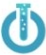 saccharose (C12H22O11)
celullose ((C6H10O5)n)
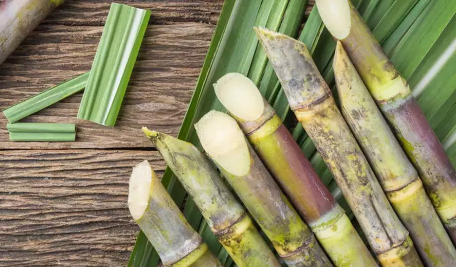 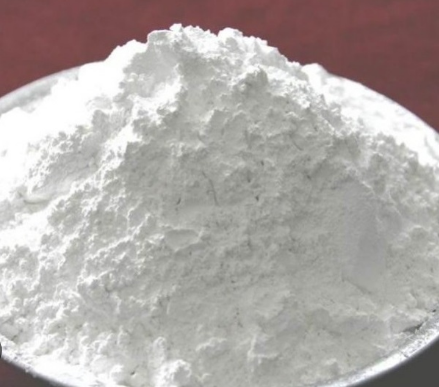 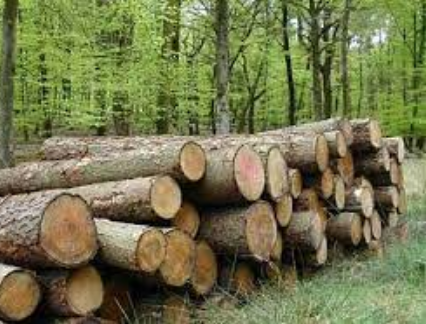 calcium sulfate (CaSO4)
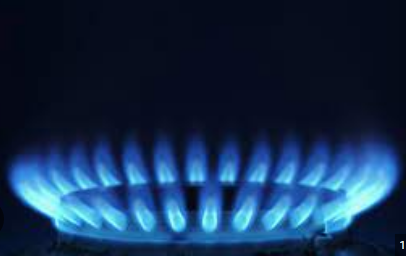 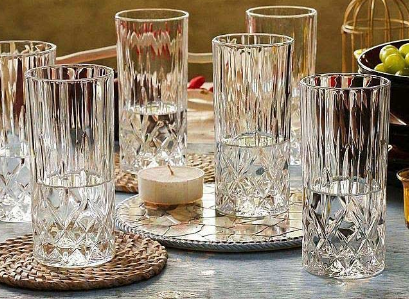 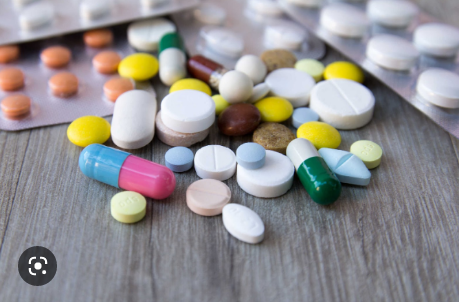 propane (C3H8­­)
acetylsalicylic acid, C9H8O4)
silicon dioxide (SiO2)
HỢP CHẤT HỮU CƠ VÀ HOÁ HỌC HỮU CƠ
I
- Thí nghiệm: Đốt cháy ethanol (cồn)
Mở đầu
- Hiện tượng: Ethanol cháy cho ngọn lửa màu xanh, phản ứng toả nhiều nhiệt.
- PTHH: C2H5OH (l) + 3O2­ (g) → 2CO2 (g) + 3H2O (l)
HỢP CHẤT HỮU CƠ VÀ HOÁ HỌC HỮU CƠ
ĐẶC ĐIỂM CHUNG CỦA CÁC HỢP CHẤT HỮU CƠ
I
II
Khái niệm
HCHC là hợp chất của carbon (trừ một số hợp chất như CO, CO2, muối carbonate, các cyanide, carbide,…)
Hoá học hữu cơ là ngành hoá học nghiên cứu về các HCHC.
1. Thành phần nguyên tố
- Nhận xét:
Trong thành phần của HCHC nhất thiết phải có C, hay gặp H, O, N; ít gặp hơn là P, halogen, S,..
CxHyOzNt...
- CTTQ của HCHC:
ĐẶC ĐIỂM CHUNG CỦA CÁC HỢP CHẤT HỮU CƠ
II
2. Đặc điểm cấu tạo
1. Dựa vào độ âm điện của các nguyên tố C, H, O, N, P, giải thích vì sao liên kết giữa nguyên tử của các nguyên tố này với nhau lại la liên kết CHT.
Lời giải
Câu hỏi
Các nguyên tử phi kim (C, H, O, N, P) có độ âm điện khác nhau không nhiều nên liên kết hoá học trong phân tử HCHC chủ yếu là liên kết CHT.
Loại liên kết trong phân tử HCHC: chủ yếu là liên kết cộng hoá trị.
ĐẶC ĐIỂM CHUNG CỦA CÁC HỢP CHẤT HỮU CƠ
II
2. Đặc điểm cấu tạo
2. Sự kết hợp của bốn nguyên tử carbon với nhau có thể hình thành các loại mạch carbon như ở hình dưới:
CH3-CH2-CH2-CH3 	(1)		CH3-CH-CH3	(3)
H2C-CH2     								    |
    |  |                                                  CH3
H2C-CH2					(2)		          CH3
                                                              |
                                                              CH
                                                             /\
                                                        H2C-CH2		(4)
Hãy chỉ ra chất nào có mạch carbon hở không phân nhánh, chất nào có mạch carbon hở phân nhánh và chất nào có mạch vòng.
Câu hỏi
ĐẶC ĐIỂM CHUNG CỦA CÁC HỢP CHẤT HỮU CƠ
II
2. Đặc điểm cấu tạo
Mạch hở, không phân nhánh: (1)
Mạch hở, phân nhánh: (3)
Mạch vòng: (2); (4)
Lời giải
Nguyên tử C có thể liên kết trực tiếp với nhau tạo thành mạch carbon.
- Ví dụ
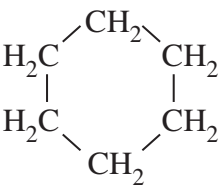 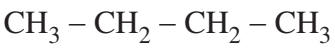 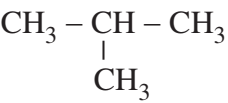 Mạch hở không nhánh
Mạch hở có nhánh
Mạch vòng
ĐẶC ĐIỂM CHUNG CỦA CÁC HỢP CHẤT HỮU CƠ
II
3. Tính chất vật lí
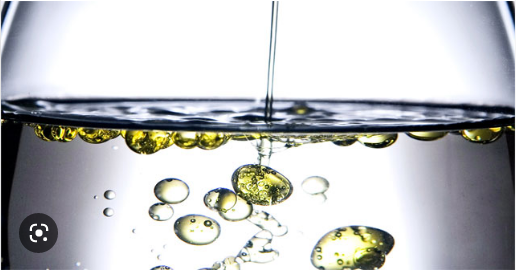 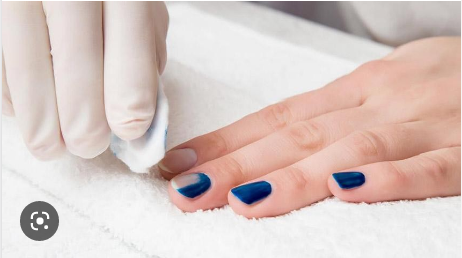 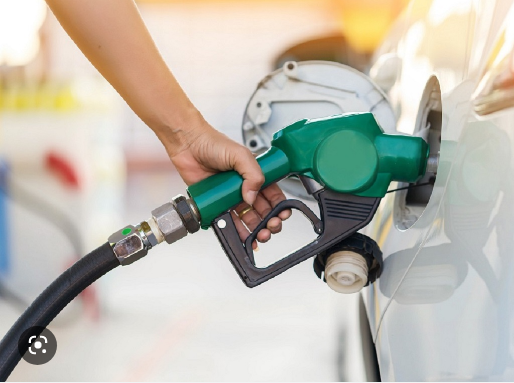 - Tính tan:
Ít tan trong nước nhưng tan tốt trong dung môi hữu cơ.
- Nhiệt độ nóng chảy và nhiệt độ sôi:
Thấp, dễ bay hơi.
ĐẶC ĐIỂM CHUNG CỦA CÁC HỢP CHẤT HỮU CƠ
II
3. Tính chất vật lí
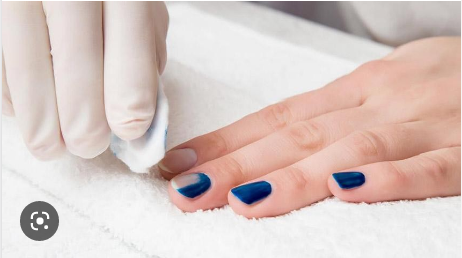 Câu hỏi
Người ta thường dùng chất gì để loại bỏ vết sơn móng tay hay vết mực bút bi dây trên áo? Chất đó là chất vô cơ hay chất hữu cơ? Có thể dùng nước để rửa các vết màu này không? Vì sao?
Lời giải
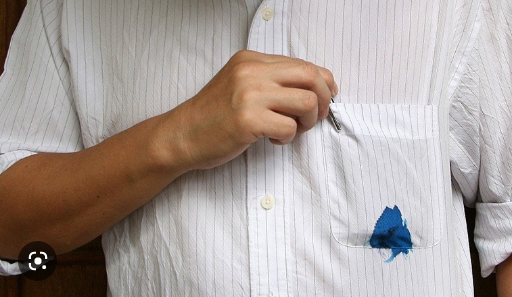 Để loại bỏ vết sơn móng tay hay vết mực bút bi dây trên áo người ta thường dụng aceton (HCHC).
Không thể dùng nước để rửa các vết màu này vì các HCHC thường ít tan trong nước.
ĐẶC ĐIỂM CHUNG CỦA CÁC HỢP CHẤT HỮU CƠ
II
4. Tính chất hoá học
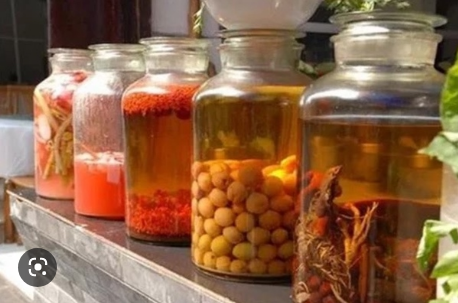 - Phản ứng hoá học của hợp chất hữu cơ thường xảy ra chậm và theo nhiều hướng khác nhau, tạo thành hỗn hợp các sản phẩm.
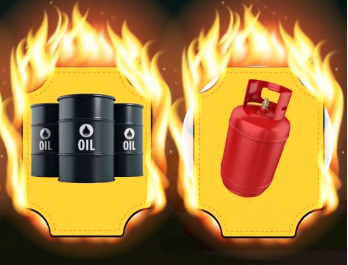 - HCHC thường kém bền với nhiệt và dễ cháy.
ĐẶC ĐIỂM CHUNG CỦA CÁC HỢP CHẤT HỮU CƠ
II
4. Tính chất hoá học
3. Cho phản ứng đốt cháy 1 mol ethanol (C2H6O):
C2H6O (l) + 3O2 (g) → 2CO2 (g) + 3H2O (g) ∆fH0298 = 1 300 kJ
Phản ứng trên là phản ứng thu nhiệt hay toả nhiệt? Dự đoán về mặt năng lượng, phản ứng trên xảy ra thuận lợi hay không.
Câu hỏi
Lời giải
Phản ứng trên là phản ứng toả nhiệt và xảy ra thuận lợi.
PHÂN LOẠI CÁC HỢP CHẤT HỮU CƠ
III
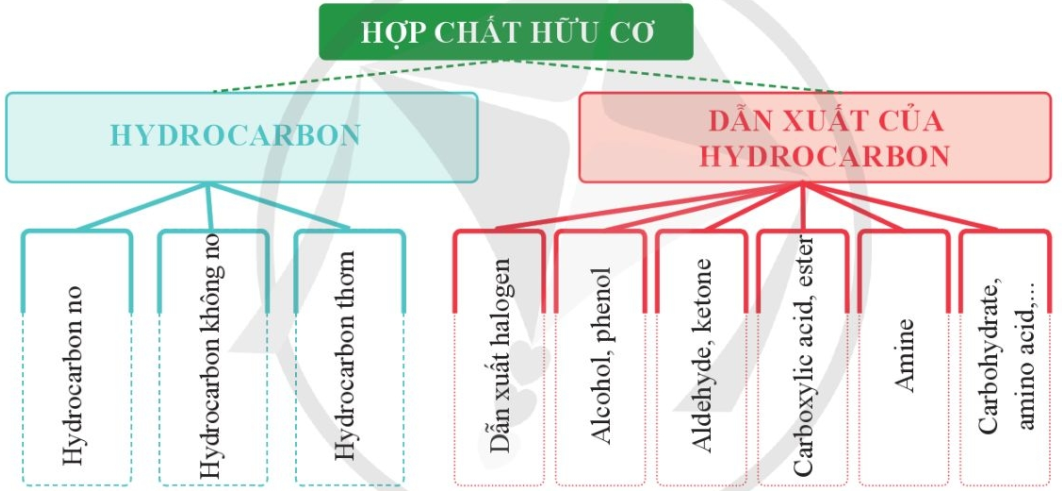 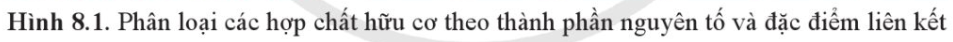 PHÂN LOẠI CÁC HỢP CHẤT HỮU CƠ
III
- Dựa theo thành phần HCHC được chia thành:
(CTTQ: CxHy)
+ Hydrocarbon
(CTTQ: CxHyOz; CxHyOzNt,...)
+ Dẫn xuất của hydrocarbon
Lời giải
Câu hỏi
4. Cho các hợp chất: C3H6 (1), C7H6O2 (2), CCl4 (3), C18H38 (4), C6H5N (5) và C4H4S (6). Trong các hợp chất trên, hợp chất nào là hydrocarbon, hợp chất nào là dẫn xuất của hydrocarbon
+ Hydrocarbon: (1); (4); 
+ Dẫn xuất của hydrocarbon: (2); (3); (5); (6).
NHÓM CHỨC
IV
5. Các hợp chất CH3CHO, C2H5CHO, C3H7CHO và C6H13CHO có một số tính chất giống nhau (bị oxi hoá thành carboxylic acid, bị khử thành alcohol,...). Nhóm các nguyên tử nào có trong thành phần của những chất trên đã làm cho chúng có tính chất giống nhau?
Câu hỏi
Lời giải
Nhóm –CHO
1. Khái niệm
- Ví dụ
+ Nhóm chức alcohol: -OH
+ Nhóm aldehyde: -CHO
+ Nhóm carboxylic acid: -COOH
Nhóm chức là nguyên tử hay nhóm nguyên tử gây ra những TCHH đặc trưng của HCHC.
Câu 6
NHÓM CHỨC
IV
1. Khái niệm
A
Chỉ thể hiện các TCHH đặc trưng của alcohol
B
Chỉ thể hiện các TCHH đặc trưng của aldehyde
C
C
Thể hiện các tính chất hoá học đặc trưng của cả alcohol và aldehyde
D
Không thể hiện tính chất hoá học đặc trưng của cả alcohol và aldehyde
NHÓM CHỨC
IV
2. Xác định nhóm chức bằng phổ hồng ngoại
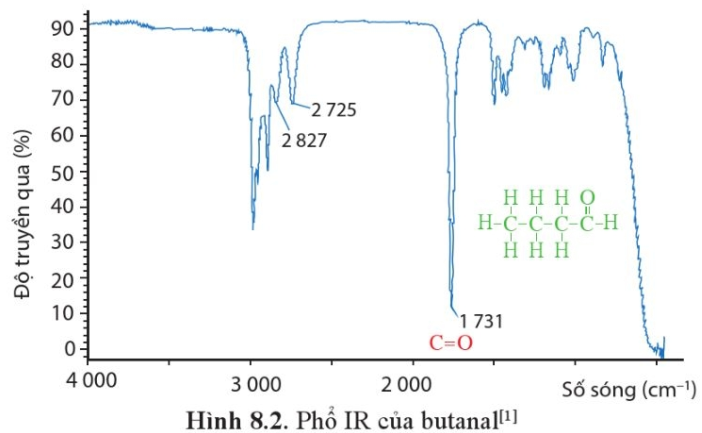 Tín hiệu đặc trưng của liên kết C-H
Tín hiệu đặc trưng của liên kết C=O
Nhận xét:
Có thể phân biệt các HCHC dựa vào phổ hồng ngoại của chúng.
NHÓM CHỨC
IV
2. Xác định nhóm chức bằng phổ hồng ngoại
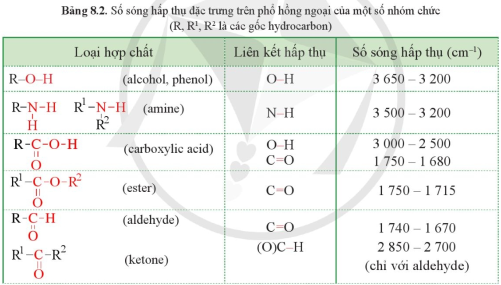 Hợp chất của carbon là hợp chất hữu cơ, trừ một số hợp chất như CO, CO2, muối carbonate, các cyanide, các carbide,…
Hợp chất hữu cơ thường ít tan trong nước, tan nhiều trong dung môi hữu cơ; thường dễ cháy và kém bền với nhiệt.
Phản ứng của các hợp chất hữu cơ thường xảy ra chậm và theo nhiều hướng, tạo thành hỗn hợp các sản phẩm.
Nhóm chức là nguyên tử hay nhóm nguyên tử gây ra những tính chất hoá học đặc trưng của hợp chất hữu cơ. Có thể xác định được nhóm chức trong phân tử hợp chất hữu cơ dựa vào tín hiệu hấp thụ đặc trưng trên phổ hồng ngoại của nó.
CỦNG CỐ
Bài 3 (SGK-56)
Cho phản ứng:
CH3-C-OH + CH3CH2OH 
       ||
        O
CH3-C-O-CH2cH3 + H2O
           ||
            O
a) Có những nhóm chức nào trong phân tử mỗi chất hữu cơ ở phản ứng trên?
b) Sau khi tiến hành phản ứng một thời gian, người ta tách được một chất hữu cơ tinh khiết từ hỗn hợp phản ứng. Có thể ghi và sử dụng phổ hồng ngoại của chất lỏng này để xác định chất đó là CH3COOCH2CH3 hay CH3COOH hoặc CH3CH2OH được không? Vì sao?
Lời giải
a) Có những nhóm chức: alcohol (-OH); carboxylic acid (-COOH) và ester (-COO-) ở phản ứng trên.
b) Có thể sử dụng phổ hồng ngoại vì mỗi nhóm chức khác nhau sẽ thể hiện các đỉnh hấp thụ khác nhau.